Стихотворения
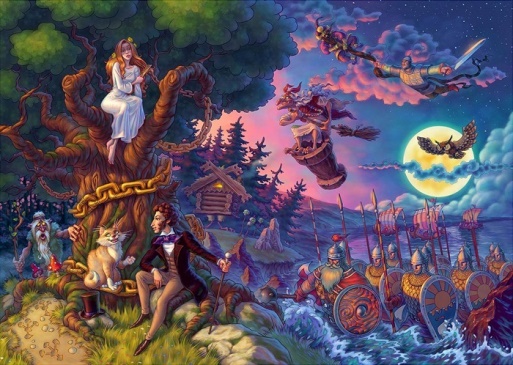 Найдите лишнее слово:
Январь, декабрь, февраль, март
Снег, пурга, иней, метель
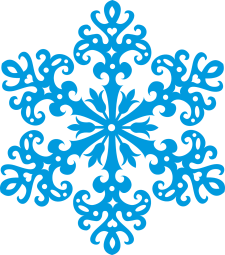 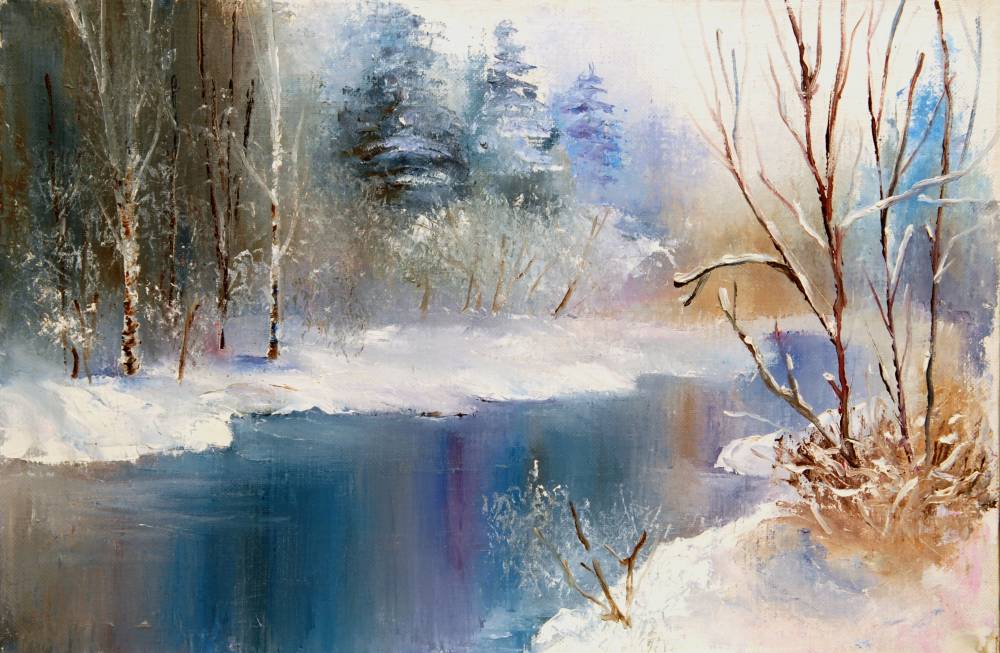 Алексеев Михаил
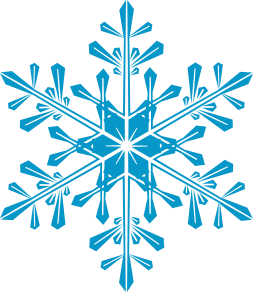 Вот север, тучи нагоняя, 
Дохнул, завыл – и вот сама 
Идет волшебница-зима, 
Пришла, рассыпалась; клоками 
Повисла на суках дубов, 
Легла волнистыми коврами 
Среди полей вокруг холмов. 
Брега с недвижною рекою 
Сравняла пухлой пеленою; 
Блеснул мороз, и рады мы 
Проказам матушки-зимы.
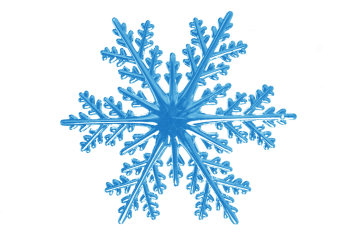 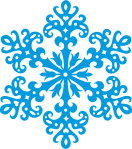 Используемые источники
Свиток http://www.kretzulescu.ro/ro_nk/all_sites/galerie/images/_papyrus.png 
Подпись http://davaiknam.ru/texts/1090/1089055/1089055_html_m7be56d73.jpg 
Портрет http://cdn.thinglink.me/api/image/488990804795195393/1024/10/scaletowidth 
Свеча http://planetadetstva.net/wp-content/uploads/2013/04/%D1%81%D0%B2%D0%B5%D1%87%D0%BA%D0%B0-165x300.png 
Чернильница с пером http://www.hitois.net/images/www/detail/blog/pen.jpg
Вы можете использовать 
данное оформление 
для создания своих презентаций, 
но в своей презентации вы должны указать 
источник шаблона: 

Фокина Лидия Петровна
учитель начальных классов
МКОУ «СОШ ст. Евсино»
Искитимского района
Новосибирской области
Сайт http://linda6035.ucoz.ru/